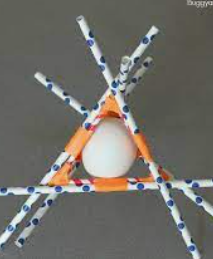 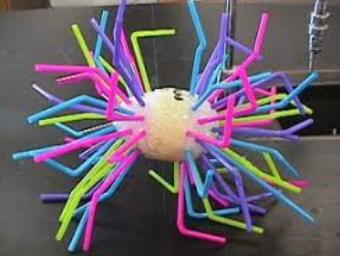 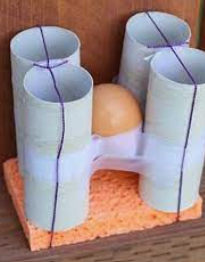 Egg drop challenge
By Sophie and Tiahana
Goal:
To create armour to protect the egg when it is dropped from a height
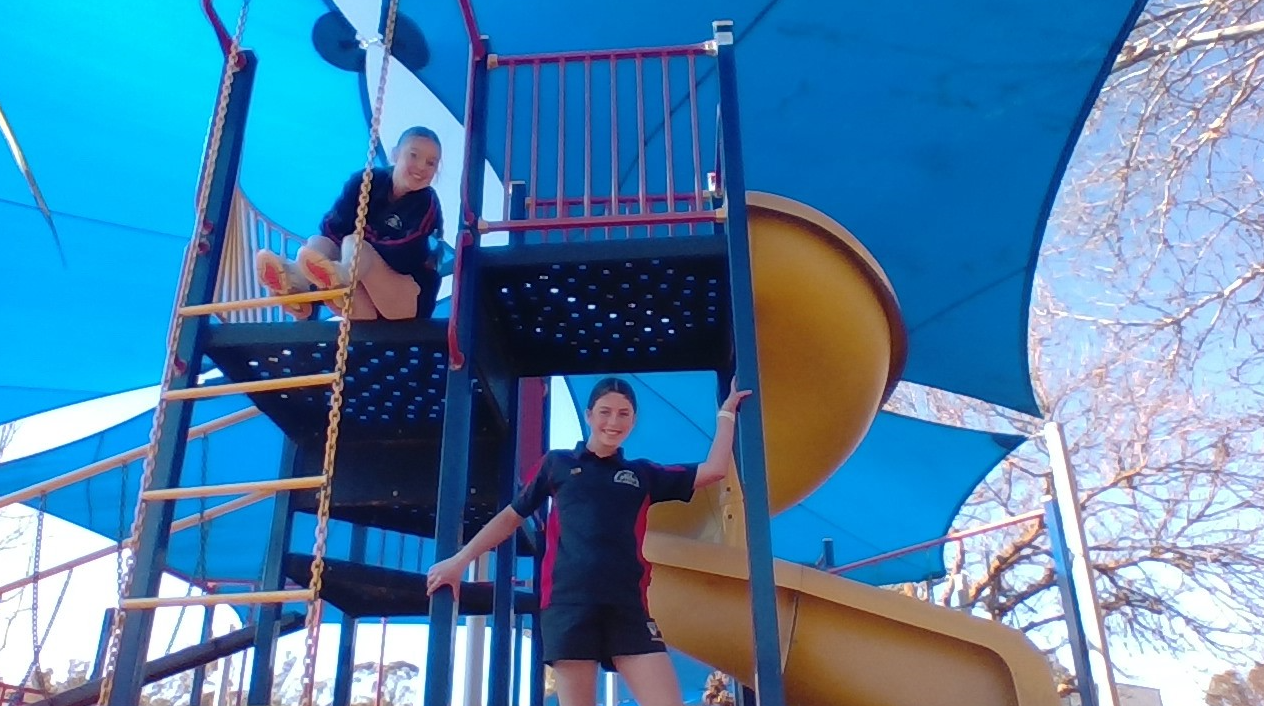 Materials:
Bubble wrap
Cotton wool balls
Packing Peanuts
2x Plastic containers
Sticky Tape
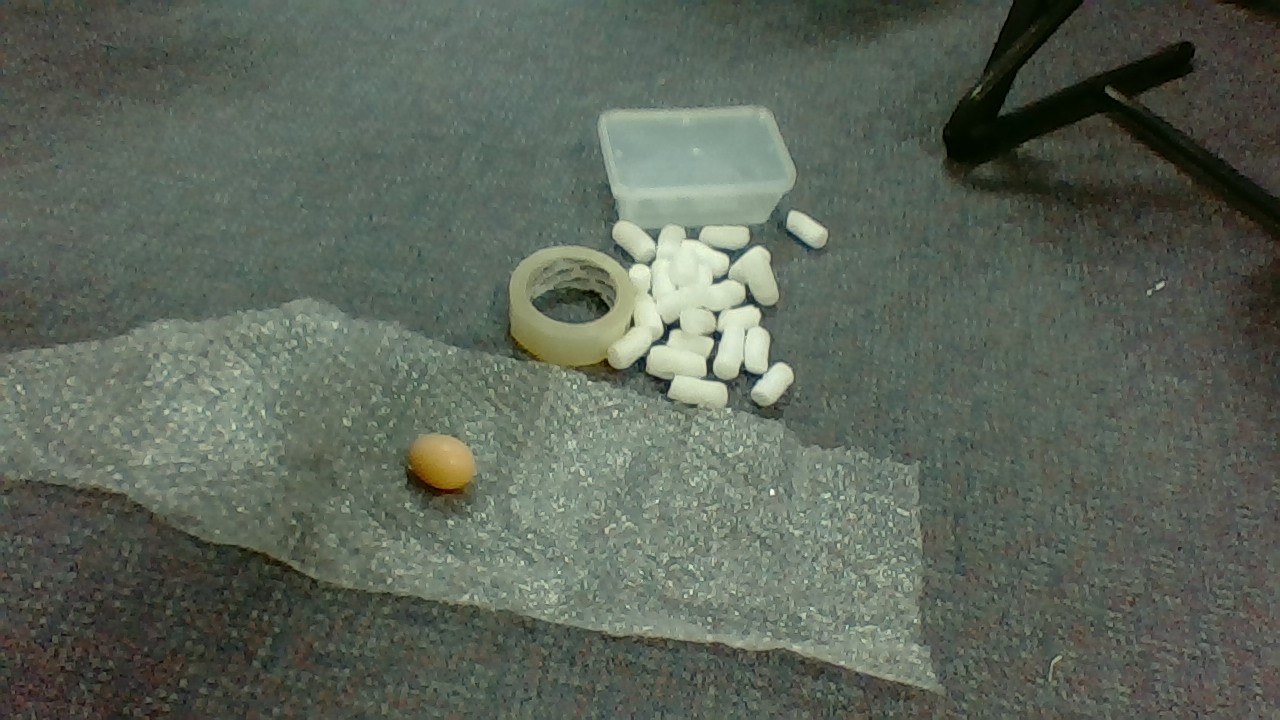 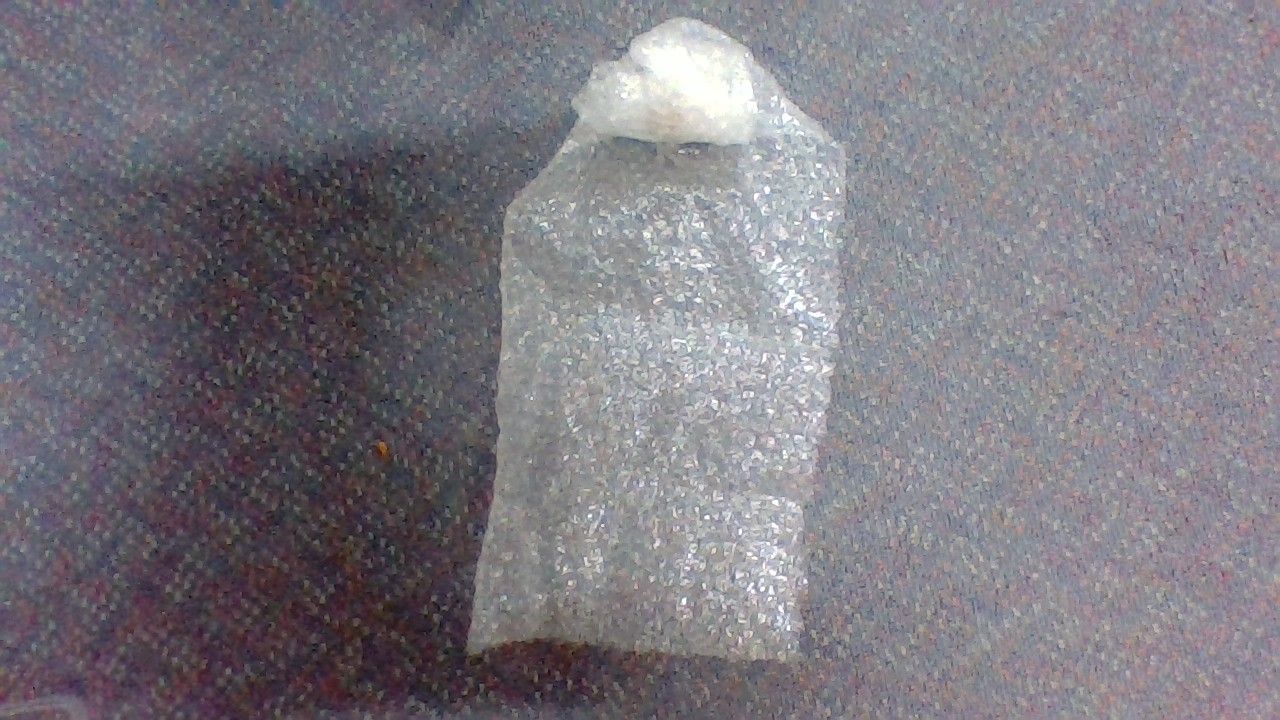 Steps:
Step 1- Wrap the egg in bubble wrap.

Step 2- Once wrapped secure with tape.

Step 3- Place packing peanuts and cotton wool balls in container.

Step 4- Place the egg in the 2 containers.

Step 5- Put both of the containers on top of each other and tape together.
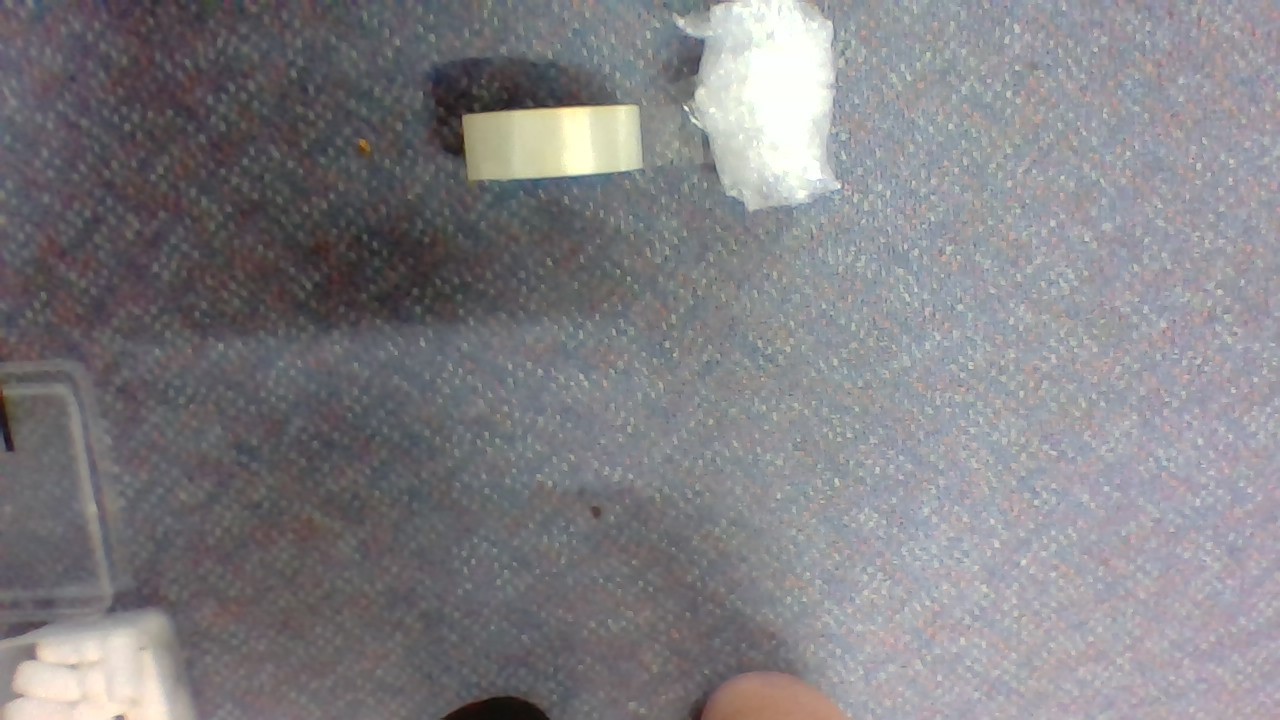 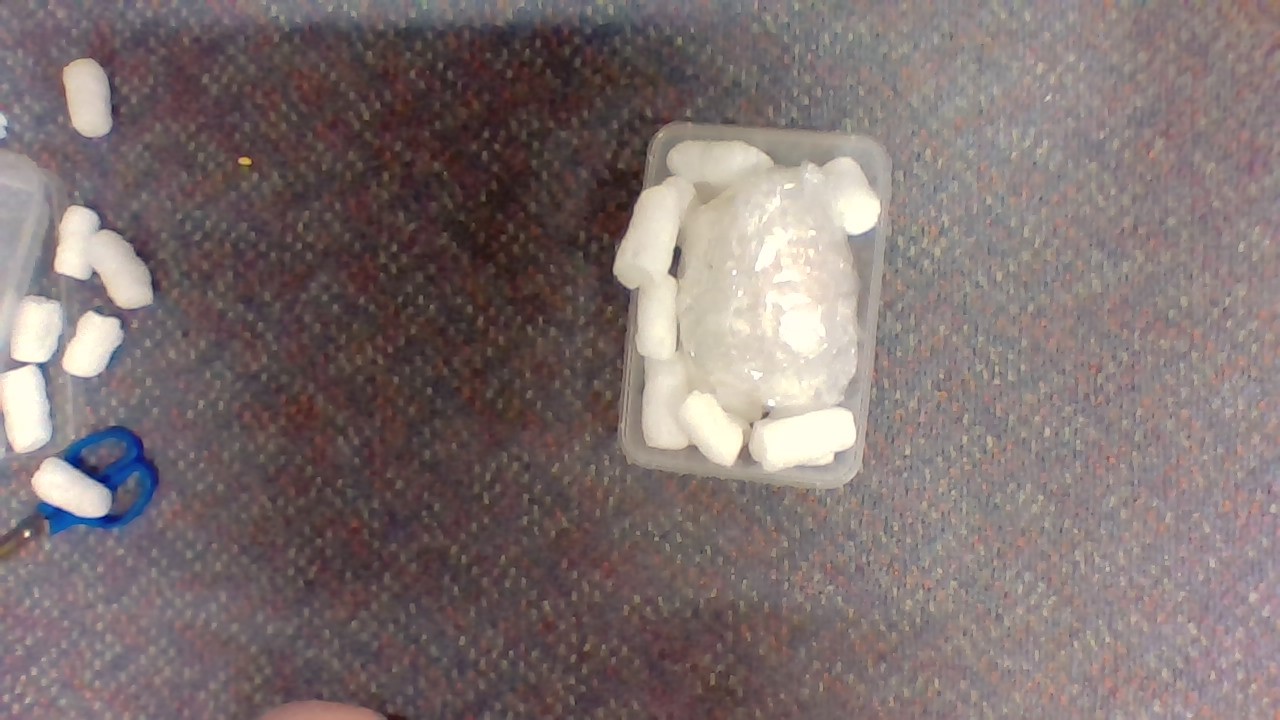 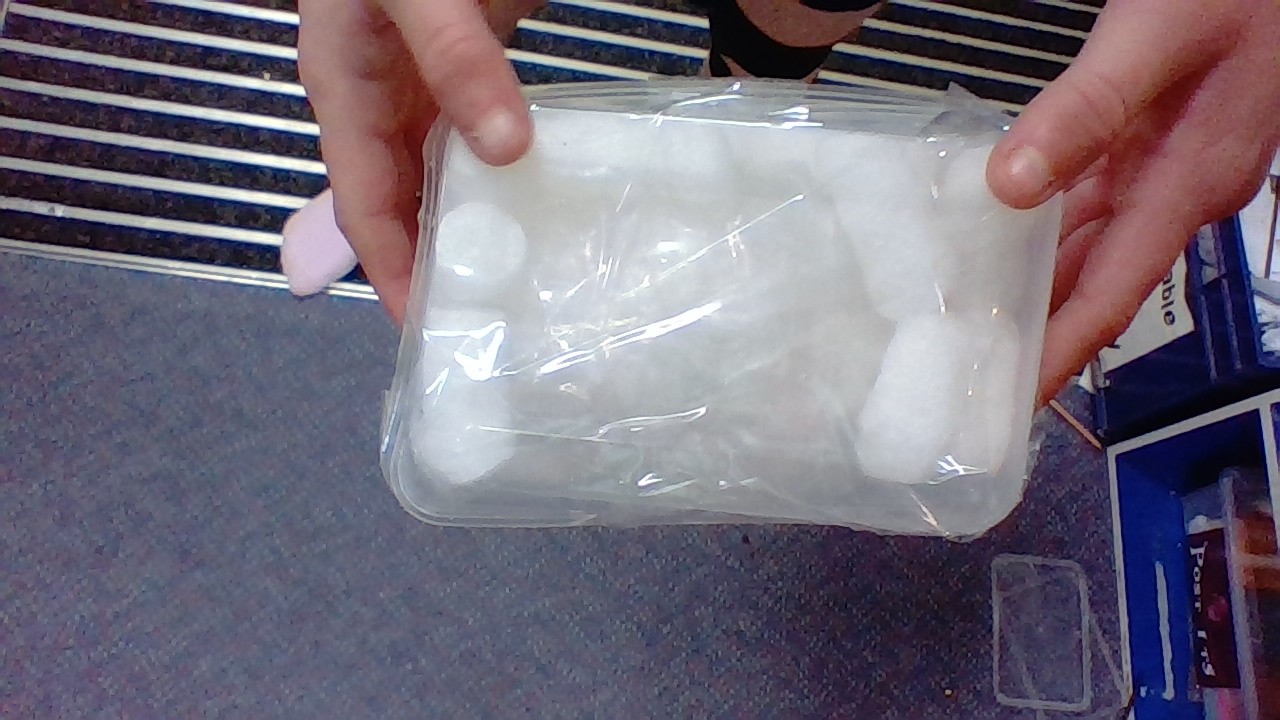 Conclusion:
Our egg drop structure worked very well and the egg survived. Lots of other structures work as well.
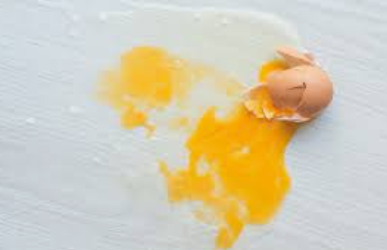